SBIRT Overview
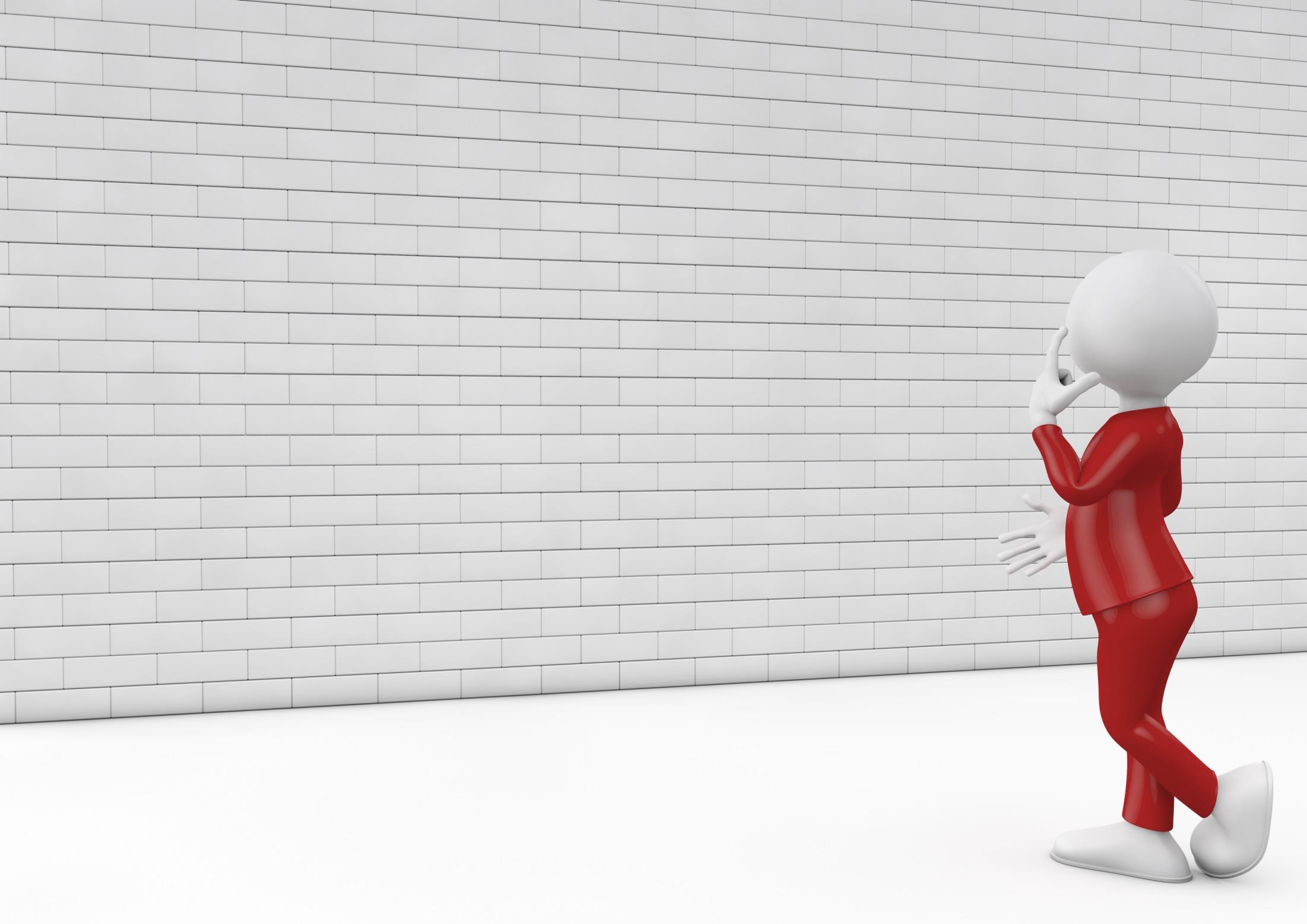 What does SBIRT mean to you?
Screening, Brief Intervention, and Referral to Treatment
[Speaker Notes: “You may or may not have heard of the term SBIRT, which stands for Screening, Brief Intervention, and Referral to Treatment. What is your guess about what SBIRT is and why it’s important?”

Purpose: The purpose of this slide is to activate prior knowledge which can lead to increased engagement and retention.]
S
BI
RT
Screening quickly assesses use and the severity of alcohol, illicit drugs, and prescription drug use, misuse, and abuse
Brief intervention focuses on increasing insight and awareness regarding substance use and motivation toward behavioral change
Referral to treatment provides those identified as needing more extensive treatment with access to brief treatment or AOD specialty care
SBIRT comprises 3 stages and is often implemented using Motivational Interviewing strategies
(http://www.samhsa.gov/sbirt/about)
[Speaker Notes: “SBIRT is an acronym. S stands for screening. Just like screening for any other medical issue, the point of screening is to identify individuals before they show symptoms and to quickly and efficiently provide an estimate of severity of risk. For those individuals who are determined to be at risk, BI, or brief intervention can be offered. Brief intervention is a conversation between a helping professional and a client focused on increasing motivation to change. Lastly, RT, or referral to treatment, is the linking of individuals with substance use disorders to specialty care. Motivational interviewing is a specific style of conversation that can be overlaid onto each component of the SBIRT approach.”]
SBIRT Concept
uses a public health approach to universal screening for substance use
provides
immediate rule out of non-problem users
identification of levels of risk
identification of clients who would benefit from brief advice
identification of clients who would benefit from further assessment
progressive levels of clinical interventions based on need and motivation for change are available
[Speaker Notes: “SBIRT is really a public health approach for addressing the issue of substance use. Public health intervention seek to promote health through organized efforts that target entire populations. SBIRT call for the universal screening of all individuals who pass through a given opportunistic setting., such as a primary care clinic, or a human services department. Through universal screening, we are able to quickly differentiate between those who have non-problematic use

SBIRT is able to accomplish each of these goals in a time, cost, and labor sensitive way. The concept of SBIRT really is simple. Use a public health approach to universally screen for substance use problems (i.e., excessive use). Screening can immediately rule out non-problem users and easily identify those who are at risk.]
SBIRT is
designed to provide universals screening, secondary prevention (detecting risky or hazardous substance use before the onset of abuse or dependence)
an early intervention and treatment for people who have problematic or hazardous alcohol problems within primary care and other health care settings
(Babor et al., 2007; Babor & Higgins-Biddle, 2001)
[Speaker Notes: “Some of you may be familiar with the different levels of prevention. Primary prevention seeks to prevent disease before it ever occurs. A substance abuse primary prevention may work with grade school children to teach them about the risks of substance use in hopes of preventing initiation down the road. Tertiary prevention aims to minimize the impact of diseases once they have already developed. For substance abuse, this could involve treatment or interventions to prevent secondary problems. SBIRT comes between these two levels. I tis a secondary prevention effort. This means it is designed to detect individuals who are at high risk of developing a disease. SBIRT seeks to identify people at risk of developing a substance use disorder because of risky patterns of use. By identifying individuals early, less intensive interventions may be needed and the interventions that are offered may have a greater chance of being effective.]
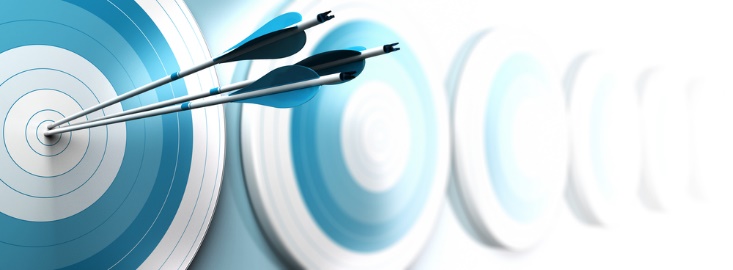 Primary Goal
… identify those who are at moderate or high risk for psycho-social or health care problems related to their substance use choices
[Speaker Notes: “In our current system, we tend to identify and offer services to individuals who have already developed a substance use disorders (the 5% red light people).  SBIRT identifies and provides services to those individuals as well as those who are at risk of developing a substance use disorder (the 20% yellow light people).]
SBIRT core components
regular screening of all clients for unhealthy     substance use
systematic use of validated/standardized screening instruments and assessment approaches 
consideration of unhealthy substance use as a continuum instead of as a dichotomous ‘‘dependent versus not dependent’’ judgment
use of client-centered change talk (including assessment of readiness) versus directive, prescriptive talk
facilitating smooth, bidirectional transitions between primary care and specialty addiction treatment.
(Fiellin, Reid, & O’Connor, 2000)
[Speaker Notes: “There are several core components of SBIRT that help us to define it. First, SBIRT calls for the universal screening of all clients that pass through a given settings. Second, it is important to use validated screening tools that have been shown to accurately delineate between different risk groups. In the SBIRT model, substance use is thought of a lying on a continuum from low to high risk. This is different from the traditional viewpoint that substance misuse in a dichotomous variable and a person is either dependent or not, or disordered or not. Forth, SBIRT can be conducted using different interpersonal styles. However, most experts agree that it is likely most effective when it is done in a client-centered style that seeks to draw out the client’s own motivation, versus instilling motivation from the outside. Lastly, the RT component of SBIRT is facilitated by the ability to conduct warm hand-offs between the opportunistic settings in which SBIRT is conducted and specialty treatment programs. 

Fiellin, D. A., Reid, M. C., & O’Connor, P. G. (2000). Screening for alcohol problems
in primary care: A systematic review. Archives of Internal Medicine, 160(13),
1977–1989]
Based on the SAMHSA model, SBIRT is unique in its universal screening of all clients regardless of an identified disorder, allowing health care professionals to address the spectrum of such behavioral health problems even when the client is not actively seeking an intervention or treatment for his or her problems.
[Speaker Notes: “In the model of substance abuse treatment that many of us operate in, there are two groups of people: those with a problem and those without a problem. Specialty treatment is the main option for people with a problem. The flaw in this system is that there is a really of spectrum of use. There are clients who are drinking at levels that put them at risk for developing an alcohol use disorders or suffering other health or psychosocial consequences because of their use who are not appropriate for specialty treatment, and instead have a good chance of responding to a brief intervention in a more general setting.”]
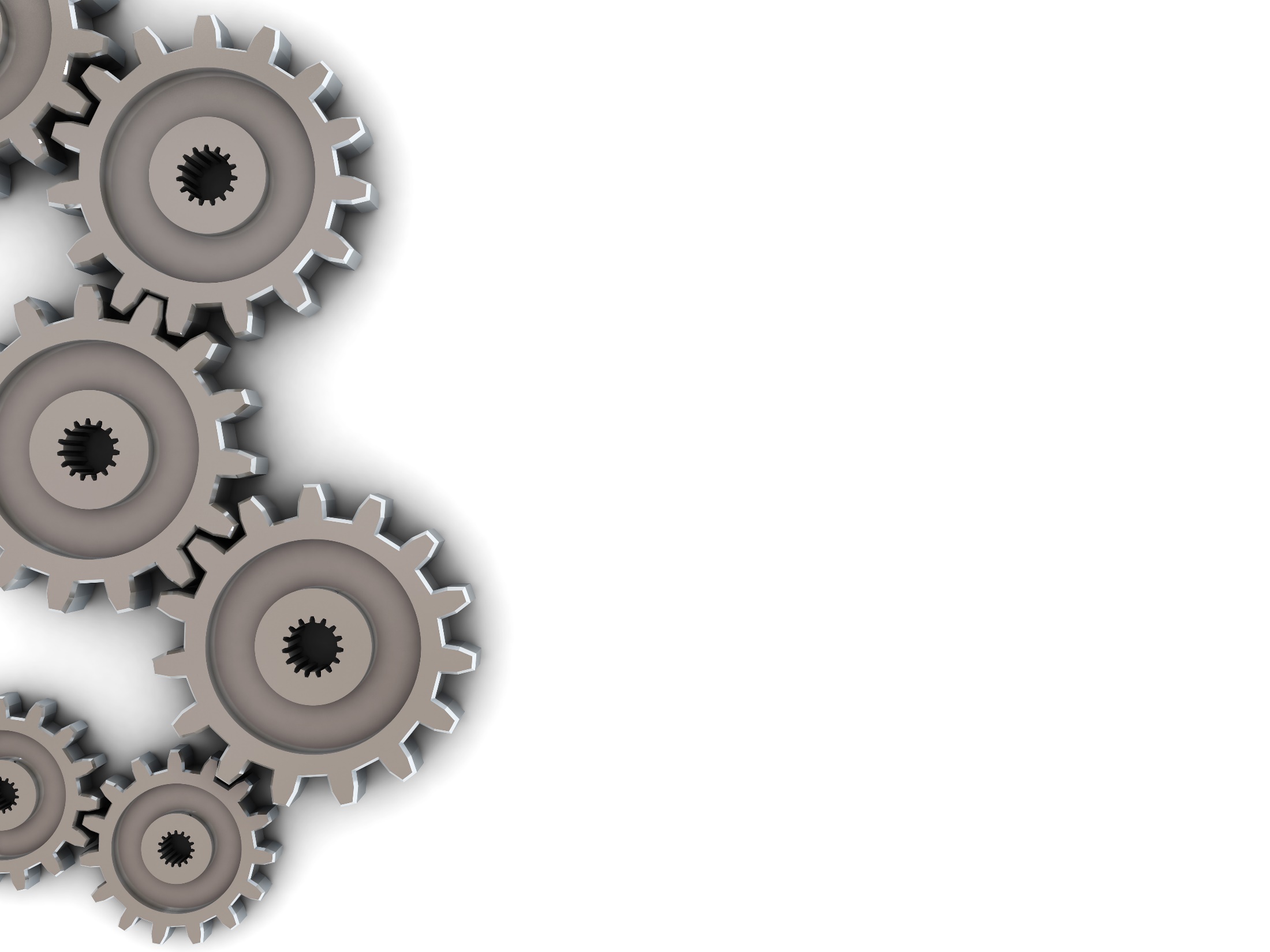 Pre-screening (Universal)
Full-screening 
	(for those with a positive pre-screen)
Brief Intervention 
	(for those scoring over the cut off point)
Extended Brief Interventions or Brief Treatment 
(for those who have moderate risk or high risk substance use, who would benefit from ongoing, targeted interventions, and are willing to engage)
Traditional Treatment 
(for those who have a substance use disorder (based on further assessment) and are willing to engage)
SBIRT Moving Parts
[Speaker Notes: “SBIRT advocates pre-screening all adults (much like everyone is given a blood pressure test when they go to the doctor).  For those with a positive pre-screen we advocate conducting a full screen using a valid and reliable screening tool (AUDIT, DAST, ASSIST, CAGE, etc).  We can then provide a continuum of intervention based on individual need, which may involve brief intervention, multiple or extended brief interventions, brief treatment, or referral for traditional specialty care.]
SBIRT is an intervention that can be flexibly applied in numerous clinical settings
Hospitals and Emergency Departments
Primary Care and Urgent Centers
Office and Clinical-based Practices
Other Community Agency Settings
Schools
Dentist Offices
Pharmacies
Senior Centers
Veterans Centers
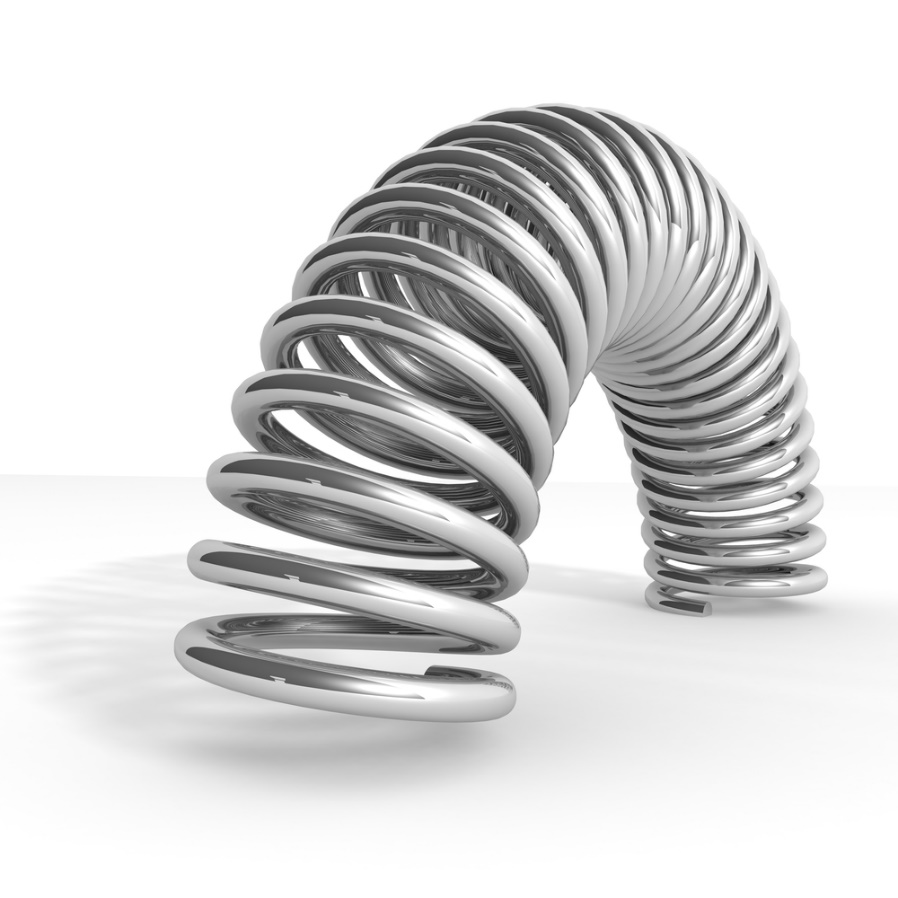 (Agerwala & McCance-Katz, 2012; McNeely et al., 2013; & Hagemeier et al., 2015)
[Speaker Notes: “SBIRT is an intervention that can be flexibly applied across a range of settings. The main criteria are that there are community members who pass through the setting and a team of helping professionals who are committed to public health and willing to be trained. You can see here some of the settings in which SBIRT has already been applied.”

OPTIONAL QUESTION: “What other settings can you think of the might provide good opportunities to conduct SBIRT?”


Substance-use screening and interventions in dental practices Survey of practice-based research network dentists regarding current practices, policies and barriers Jennifer McNeely, MD, MS; Shana Wright, MPA; Abigail G. Matthews, PhD; John Rotrosen, MD; Donna Shelley, MD, MPH; Matthew P. Buchholz, MS; Frederick A. Curro, DMD, PhD
JADA 144(6) http://jada.ada.org June 2013 627-638

Journal of Substance Abuse Treatment 52 (2015) 67–72 Factors Associated With Provision of Addiction Treatment Information by Community Pharmacists☆ Nicholas E. Hagemeier, PharmD, Ph.D. a, ⁎, Arsham Alamian, MSc, Ph.D. b , Matthew M. Murawski, Ph.D. c , Robert P. Pack, M.P.H, Ph.D. b]
SBIRT may be administered by individuals with or without medical training or prior experience in substance use counseling.
(Davoudi & Rawson, 2010)
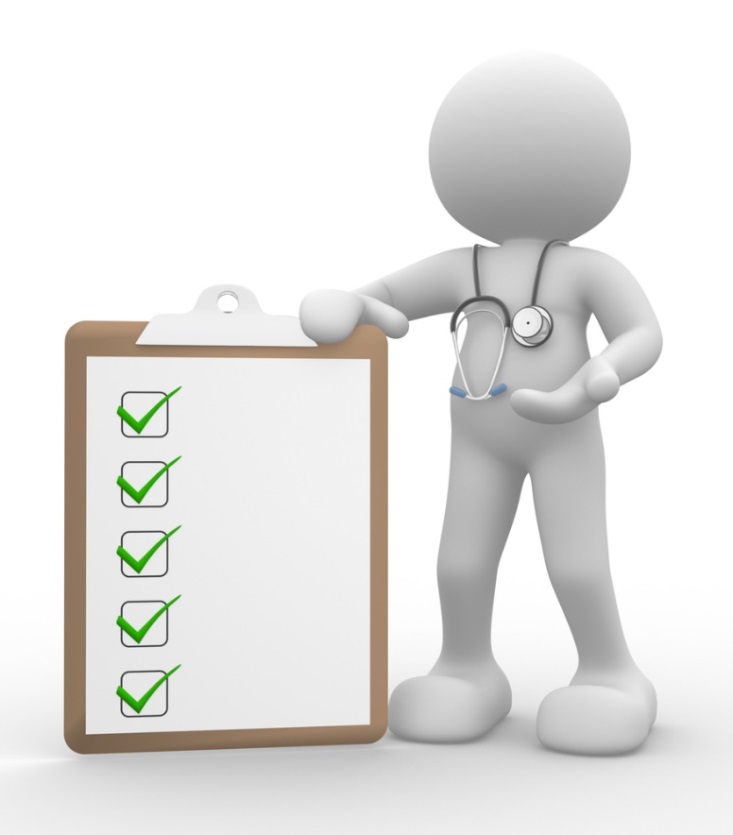 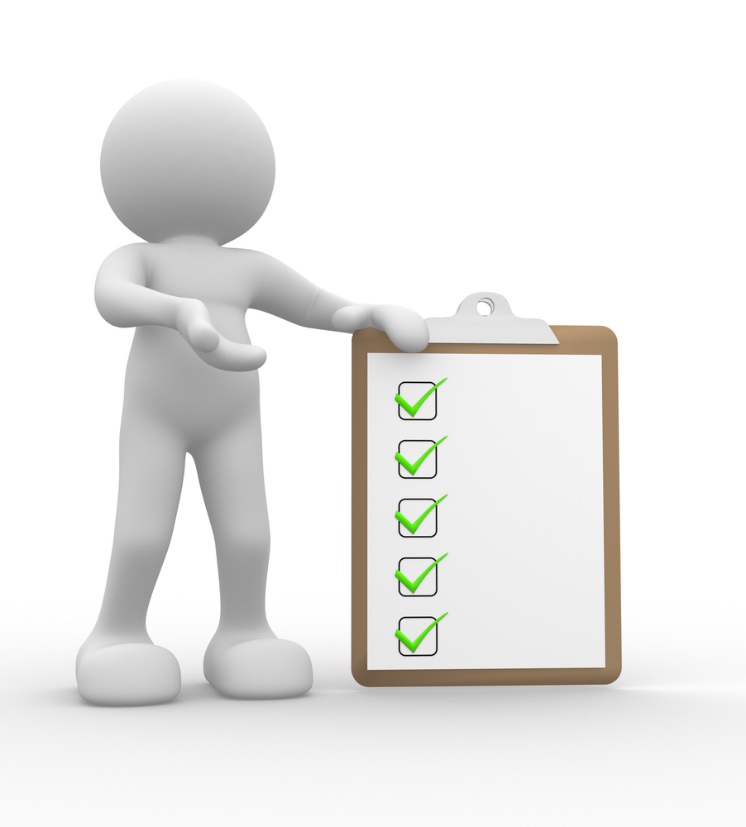 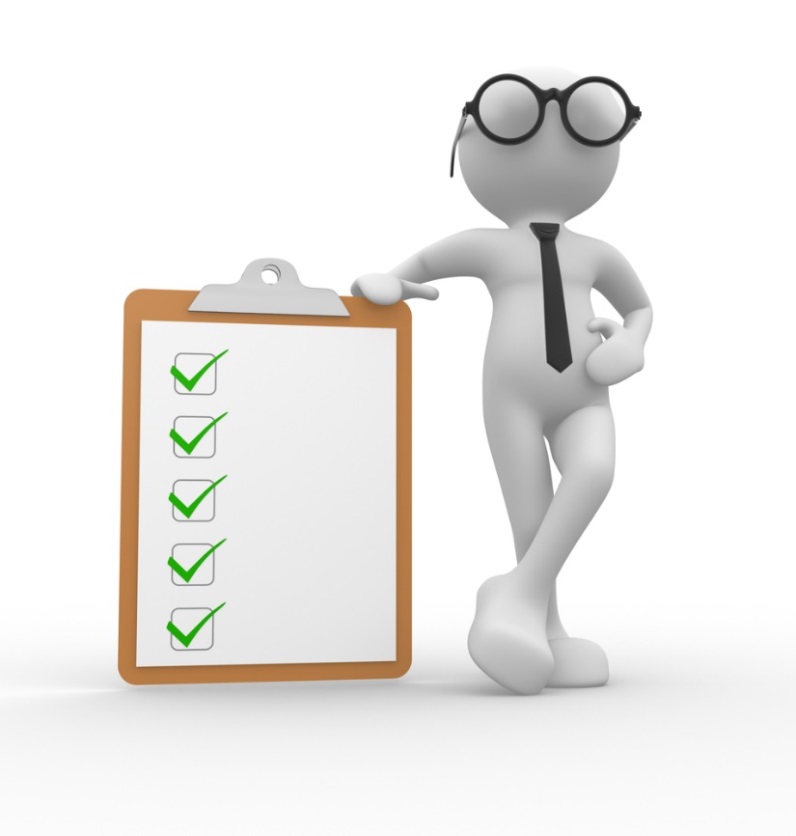 [Speaker Notes: “While SBIRT requires training and ideally opportunities for practice with feedback, we have no evidence to suggest that certain professional groups conduct SBIRT better than others or that a certain level of training or years of experience are needed. Similarly, it is not required that an individual have medical training or a background in substance abuse counseling in order to effectively administer SBIRT.”

OPTIONAL QUESTION: “What interventionist characteristics would you hypothesize might be predictive of effectiveness?”
-Ideal answers: empathic, non-judgmental, etc.]
Who may provide SBIRT services under Medicare
Clinical Social Workers
Clinical Psychologists
Physicians
Physician Assistants
Nurse Practitioners
Clinical Nurse Specialists
Certified Nurse Midwifes
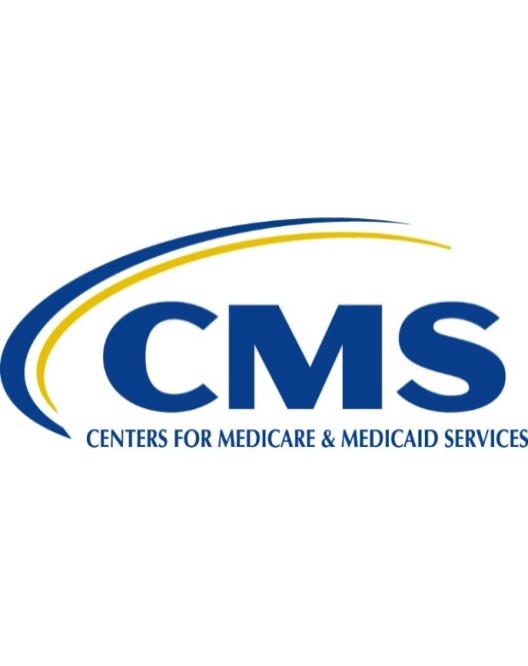 [Speaker Notes: “From a Medicare perspective, these are the different professional groups who can bill for the provision of SBIRT services.”]
Who may provide SBIRT services under Nevada Medicaid
PT 12 - Hospital Outclient
PT 17 - Specialty 174:  Public Health
PT 17 - Specialty 195:  Community Health Clinics
PT 20 - Physician, M.D., Osteopath, D.O.
PT 24 - Advanced Practice Registered Nurse
PT 74 - Nurse Midwife
PT 77 - Physician's Assistant
The codes that are linked to those Provider Types for billing purposes are G0442 and G0443
[Speaker Notes: “In Nevada, the following provider types are allowable under Medicaid.”]
Team-based approaches in which nurses, social workers, medical assistants (MAs), and other medical professionals provide care traditionally provided by physicians can be used with SBIRT.
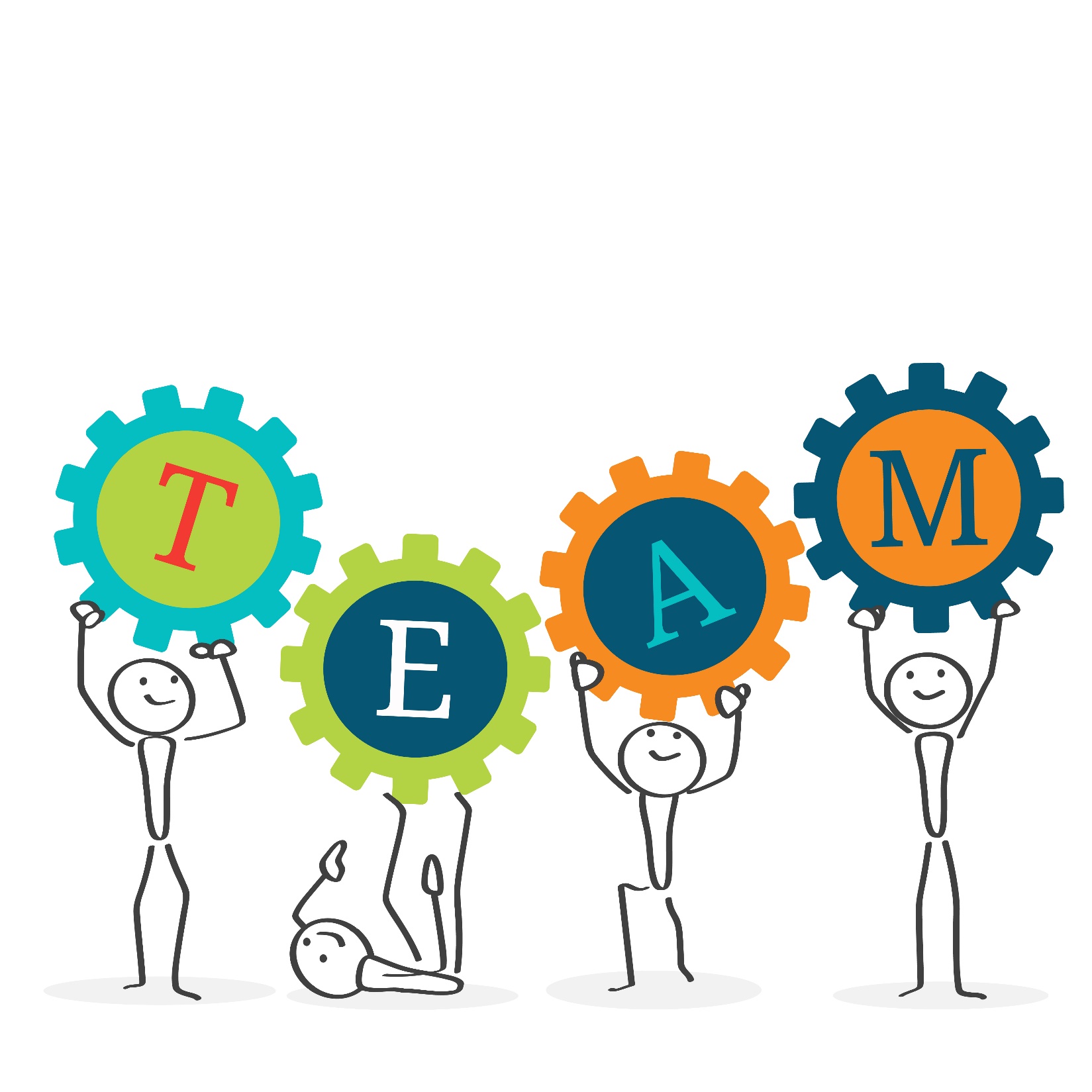 (Ferrer,Mody-Bailey, Jaén, Gott, & Araujo, 2009; Grumbach & Bodenheimer, 2004; Hung et al., 2006)
[Speaker Notes: “In some settings, SBIRT implementers have chosen to administer SBIRT using a team-based approach. By linking components of the SBIRT models onto the existing roles and responsibilities of staff, we may be able to maximize efficiency and effectiveness. For example, in a primary care clinic, a medical assistant or nurse could conduct screening as part of the larger triaging process, the provider could then conduct brief intervention with positive screens, and a behavioral health specialist could manage referral making for clients with a likely substance use disorder. There are many potential configurations.”

OPTIONAL QUESTIONS: “What are some potential advantages and disadvantages to conducting SBIRT using a team-based approach?” 
                                      “What team members might be the best fit for the different SBIRT components in your setting?”

Ferrer, R. L., Mody-Bailey, P., Jaén, C. R., Gott, S., & Araujo, S. (2009). A medical
assistant–based program to promote healthy behaviors in primary care. Annals
of Family Medicine, 7(6), 504–512.
Grumbach, K., & Bodenheimer, T. (2004). Can health care teams improve primary
care practice? Journal of the American Medical Association, 291(10), 1246–
1251.
Hung, D. Y., Rundall, T. G., Crabtree, B. F., Tallia, A. F., Cohen, D. J., & Halpin, H. A.
(2006). Influence of primary care practice and provider attributes on preventive
service delivery. American Journal of Preventive Medicine, 30(5), 413–422.]
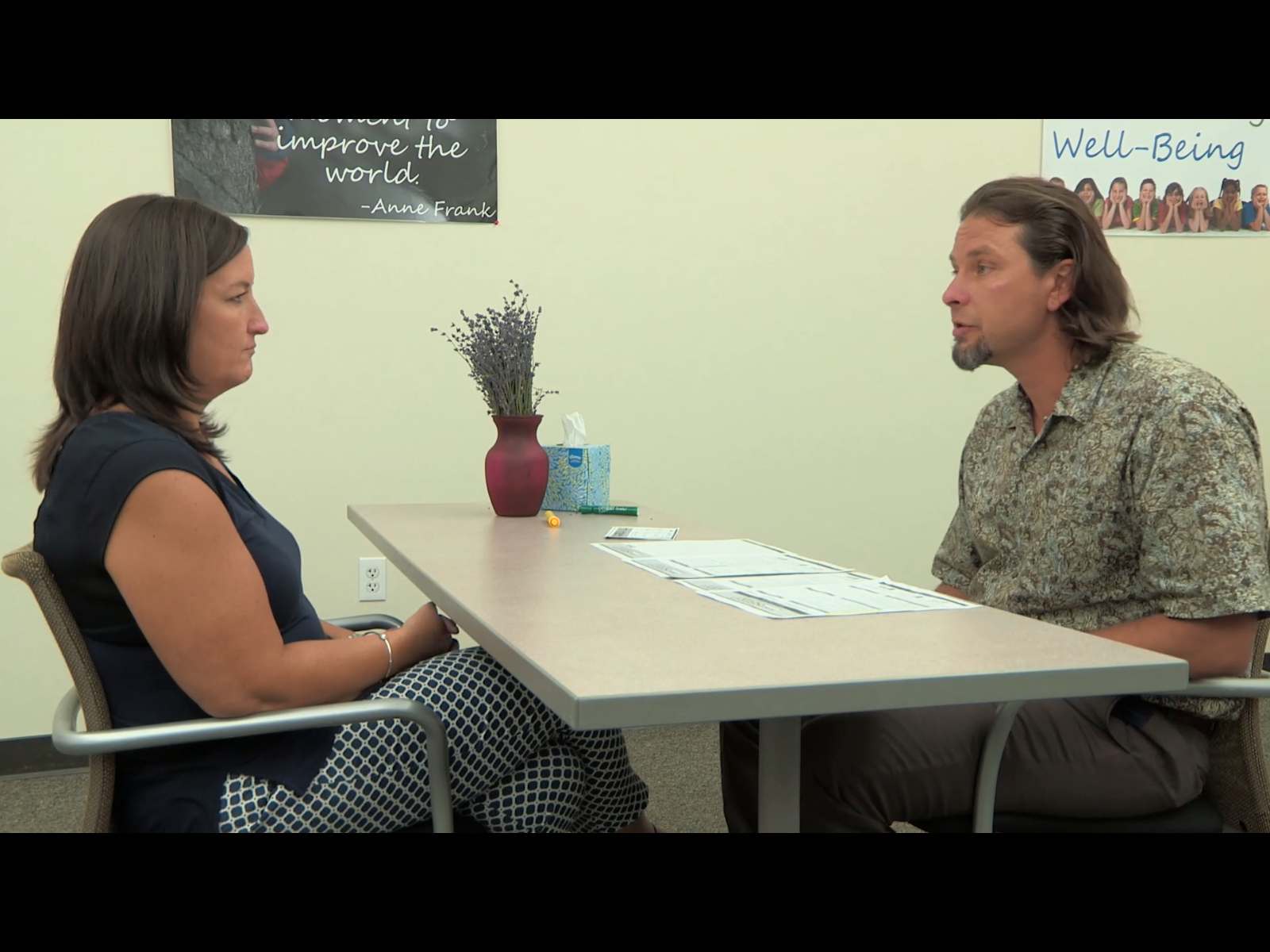 short video that demonstrates an SBIRT Alcohol Screen Scenario
[Speaker Notes: “Here is a short video that demonstrates an SBIRT Alcohol Screen Scenario

Video: https://vimeo.com/234417516]